Vybrané metodické pokyny k územním studiím
Ing. Eva Fialová
Ing. Filip Novosád
Ing. arch. Josef Morkus, Ph.D.
Ing. arch. Karel Wirth
Ing. Roman Vodný, Ph.D.
Územní studie
Územní studie je územně plánovací podklad.
Územní studii pořizuje pořizovatel (příslušný obecní úřad, krajský úřad, MMR nebo MO).
Pořizovatel určí v zadání územní studie její obsah, rozsah, cíle a účel. 
Pořizovatel územní studie podá poté, kdy schválil možnost jejího využití, návrh na vložení dat o této studii do evidence územně plánovací činnosti. 
Schvalování ÚS orgánem samosprávy není přípustné.
ÚS je vhodné průběžně konzultovat s dalšími orgány státní správy, s dotčenými obcemi, s veřejností…
Územní studie – obecná osnova zadání
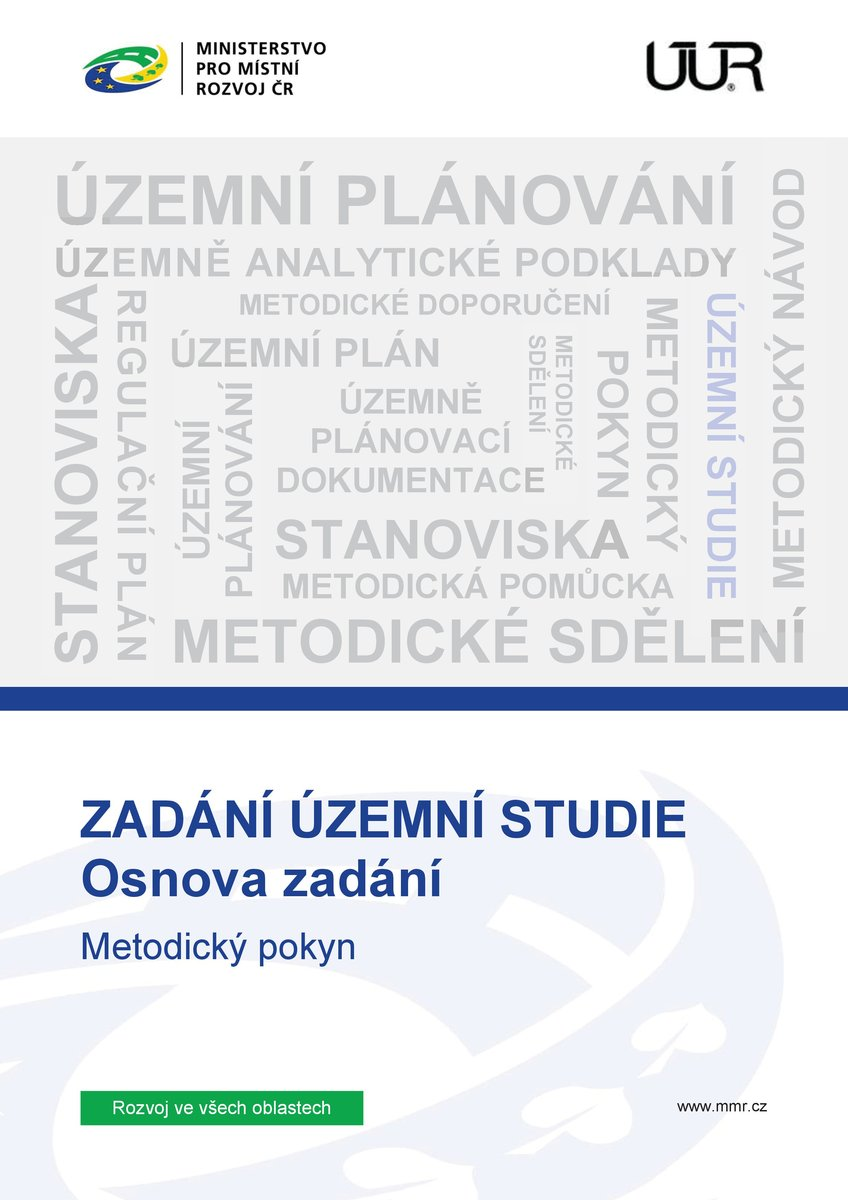 Název územní studie
Cíle a účel pořízení územní studie
Rozsah řešeného území
Požadavky na obsah řešení územní studie
Požadavky na formu obsahu       a uspořádání textové a grafické části území studie
Další požadavky (nepovinné)
[Speaker Notes: Metodický pokyn byl vydán v říjnu 2015 ve spolupráci MMR a ÚÚR.
Vztahuje se na územní studie obecně, je dále rozveden v dílčích metodikách, např. k ÚSVP.
Zadání má kromě názvu územní studie obsahovat 5 částí uvedených na snímku. Metodický pokyn popisuje obsah každé z nich.
Pokyn je ke stažení na stránkách MMR a ÚÚR.]
ÚSVP
Proč pořizovat ÚS veřejných prostranství
Příležitost k zapojení veřejnosti do plánování.
Zlepšení společenského života.
Identifikace obyvatel s daným místem.
Určující pro charakter sídla, základní prvek prostorové struktury sídla. 
Vliv na kvalitu života v celém sídle.
Podpora turismu i ekonomické výkonnosti sídla.
Vliv na provětrávání území, teplotu, vlhkost, kvalitu ovzduší i nakládání se srážkovými vodami.
Zvýšení podpory politické reprezentace.
ÚSVP
Územní studie veřejných prostranství
Příjemcem je ORP.
Projekty na zpracování ÚS veřejných prostranství         se mohou realizovat v celém správním obvodu ORP.
Územní studie musí být v souladu s ÚP.
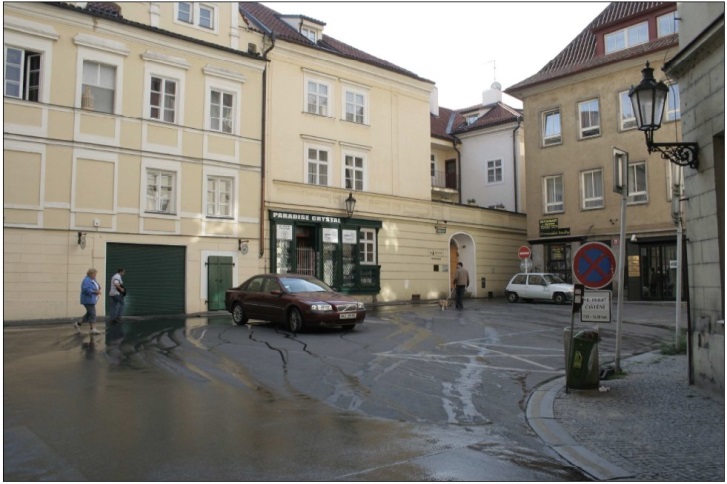 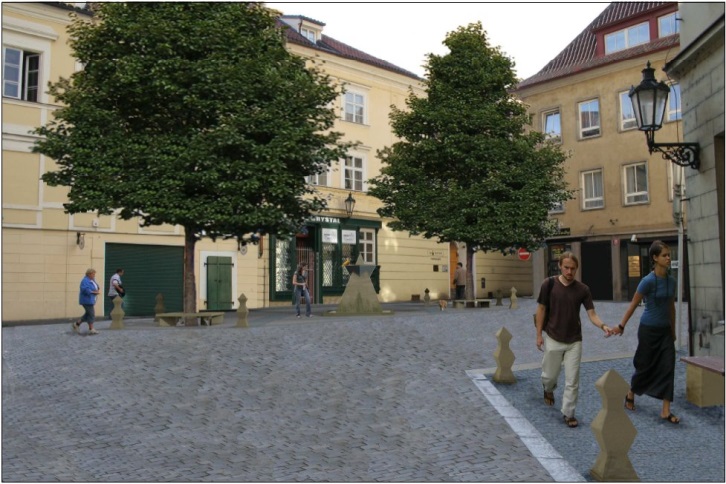 Zdroj: Územní studie veřejného prostranství, Metodický návod pro pořízení a zpracování
[Speaker Notes: Neznamená to, že územní studie může řešit jen plochy vymezené v územním plánu jako veřejná prostranství.
Řešit lze veškeré plochy, které umístění veřejných prostranství umožňují. 
Územní studie veřejných prostranství, aby mohla být podpořena z IROP, nemůže sloužit jako podklad pro změnu územního plánu]
ÚSVP
Metodický návod pro pořízení a zpracování
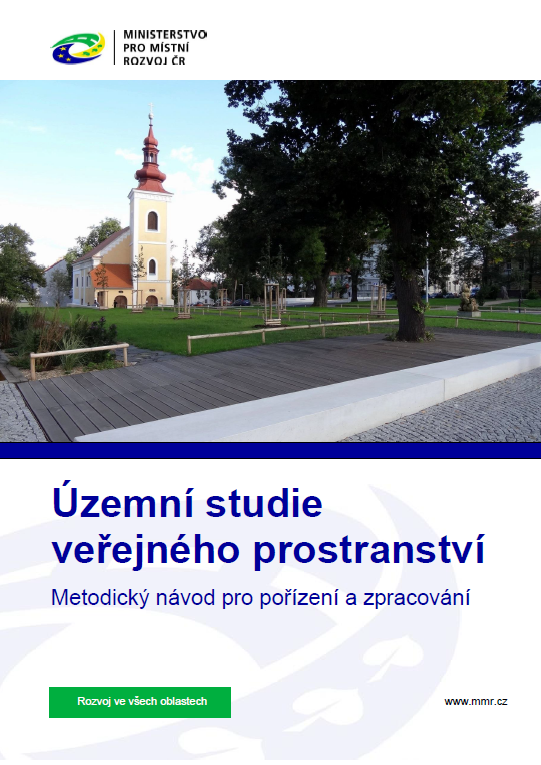 Úvod
Typy ÚS veřejných prostranství
Proces pořízení
Rámcová osnova zadání ÚS
Rámcová osnova ÚS
Obsah výkresů
Výběr zpracovatele
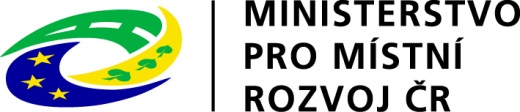 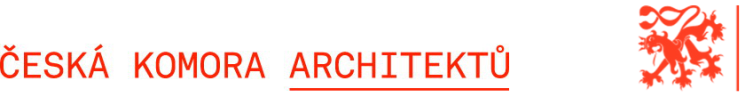 [Speaker Notes: Metodický návod byl vydán koncem roku 2015. Připravilo ho MMR ve spolupráci s Českou komorou architektů.
Obsahuje kapitoly, které vidíte na snímku. Lze využít zejména při formulaci zadání, ale dává jasnou představu i o výsledku územní studie veřejných prostranství.
Pokyn je ke stažení na stránkách MMR a ÚÚR.]
ÚSVP
Co může řešit ÚS veřejných prostranství
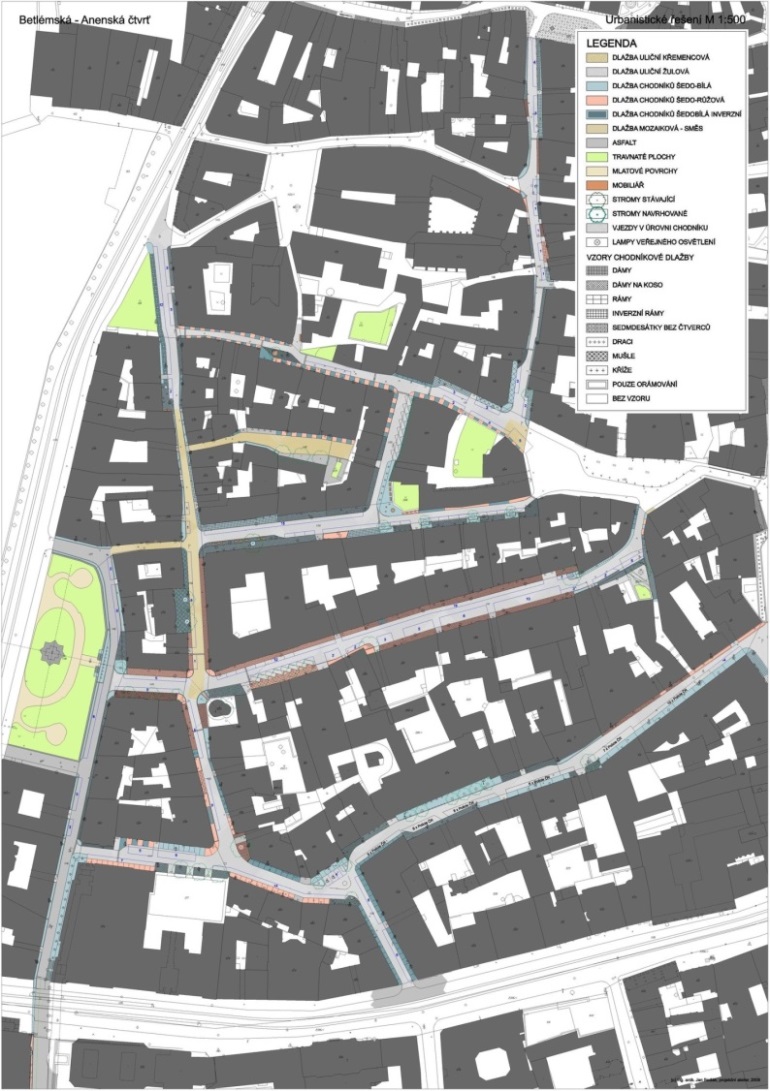 Jednotlivá veřejná prostranství     i jejich systém
Náměstí, ulice, parky a jiné plochy zeleně
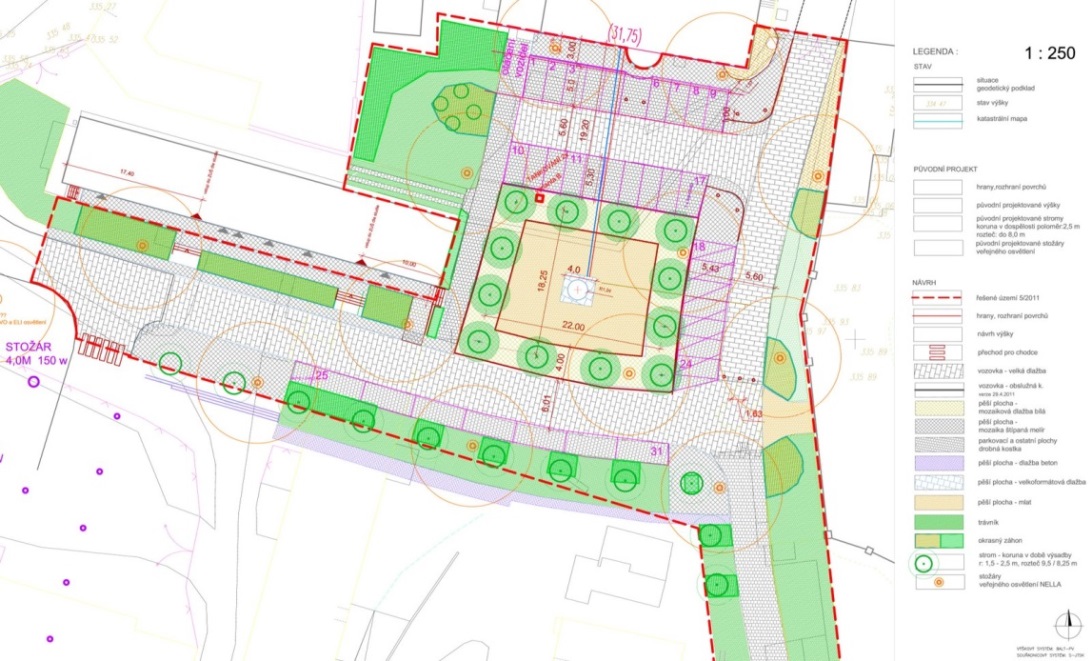 Zdroj: Územní studie veřejného prostranství, Metodický návod pro pořízení a zpracování
ÚSVP
Příklady ÚS veřejných prostranství
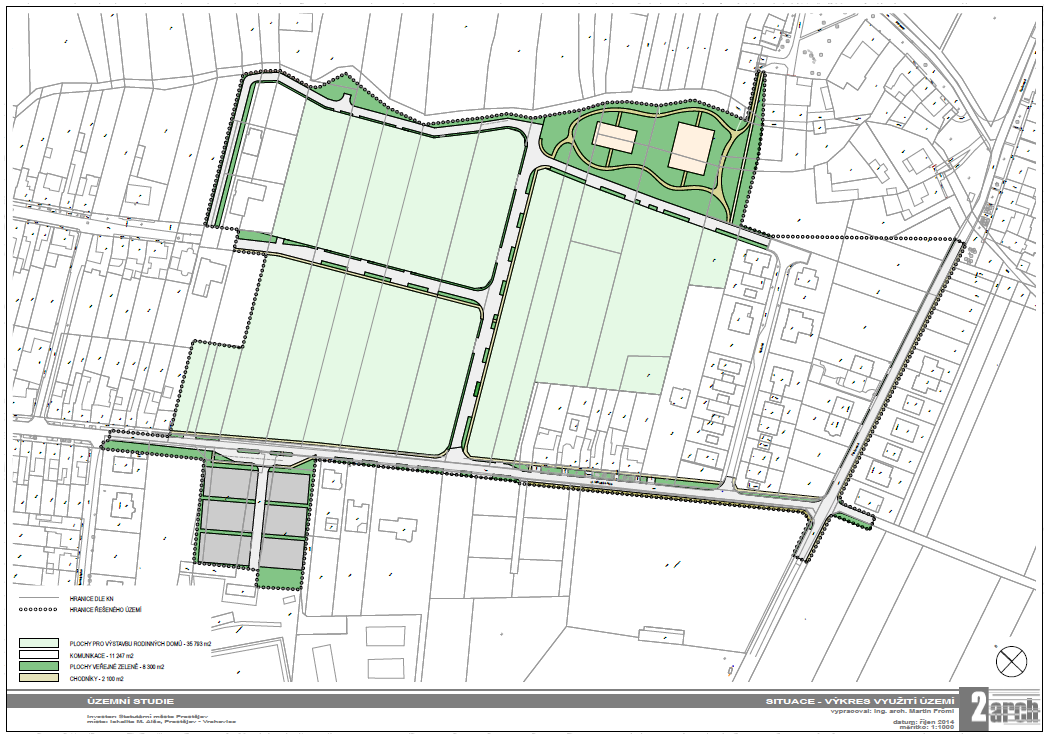 Prostějov – Vrahovice – M. Alše
Zdroj: Územní studie M. Alše, Prostějov - Vrahovice
[Speaker Notes: Územní studie je možné využít jak pro návrh úprav stávajících veřejných prostranství, tak i pro stanovení systému a uspořádání veřejných prostranství v zastavitelných plochách, kde se teprve předpokládá nová výstavba.
Součástí studie může být též řešení dopravní obsluhy i sítí technické infrastruktury v rámci veřejných prostranství.]
ÚSVP
Příklady ÚS veřejných prostranství
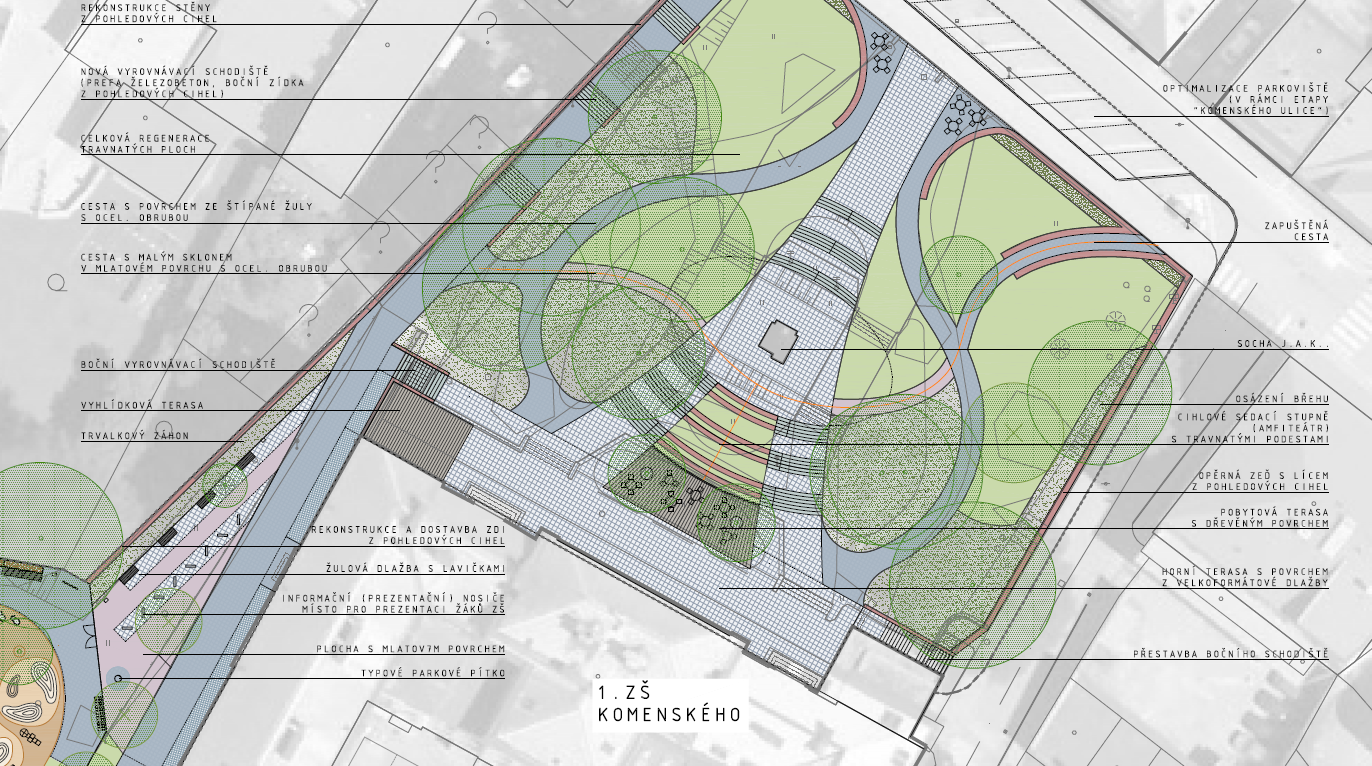 Nová Paka – parkové úpravy centra
Zdroj: Revitalizace parkových ploch v Nové Pace – II. etapa
[Speaker Notes: Územní studie může být zaměřena i na podrobné řešení jednotlivých prostranství, včetně řešení povrchů.
Na obrázku vidíte příklad řešení úpravy prostranství před základní školou.]
ÚSVP
Příklady ÚS veřejných prostranství
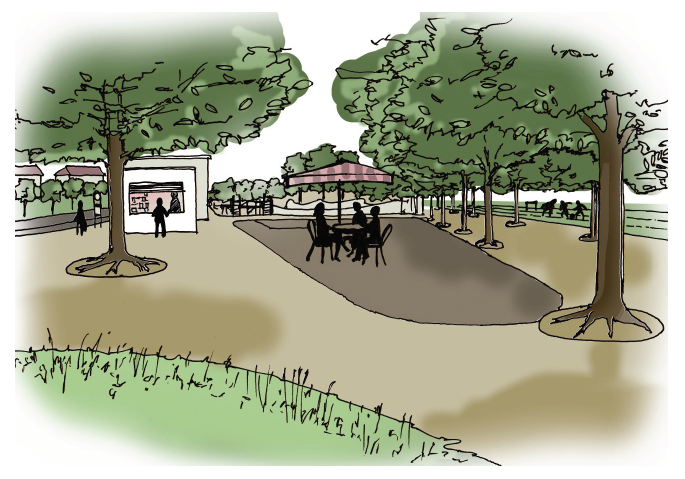 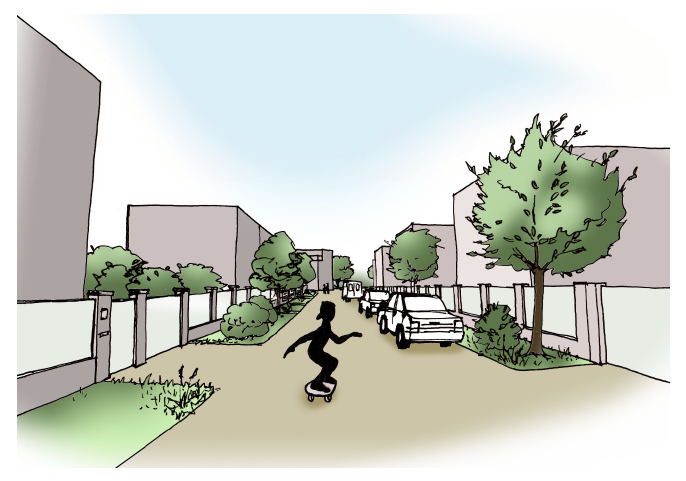 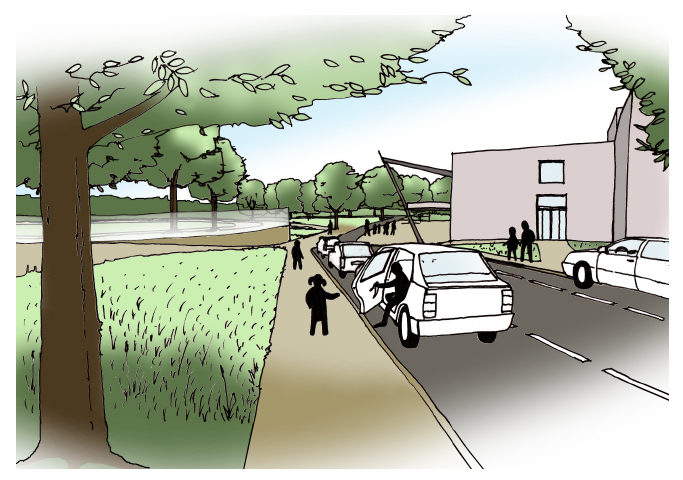 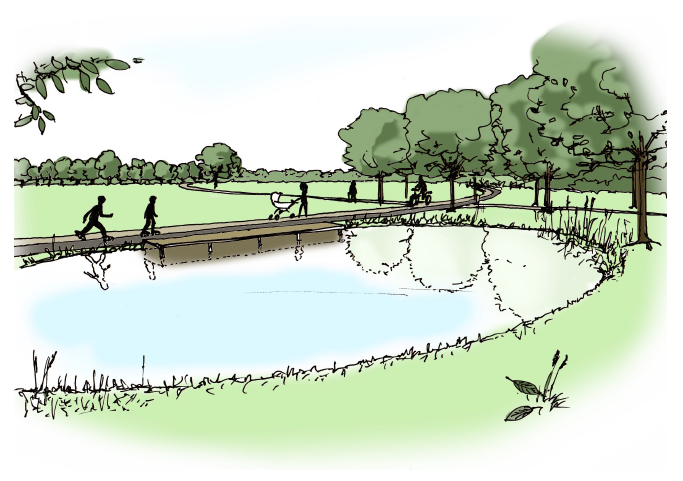 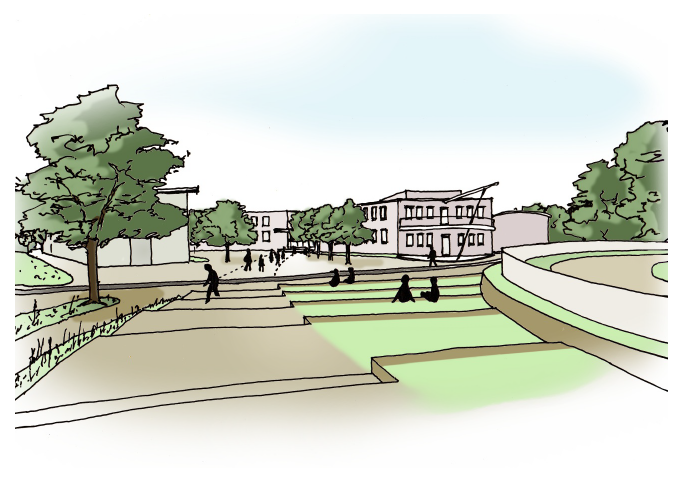 Nepomuk – Pod Vinicí
Zdroj: Územní studie Lokalita Pod Vinicí, Nepomuk
[Speaker Notes: Územní studie může nabídnout jasnou představu o tom, jak bude výsledné prostranství vypadat a jaký bude mít charakter.
Chybou je, pokud se žadatelé snaží jako ÚSVP uplatnit různé hotové či rozpracované dokumenty, které nejsou územní studií. Ideální je postupovat v souladu s metodickým pokynem, pak by neměl nastat problém s uznatelností nákladů.]
ÚSK
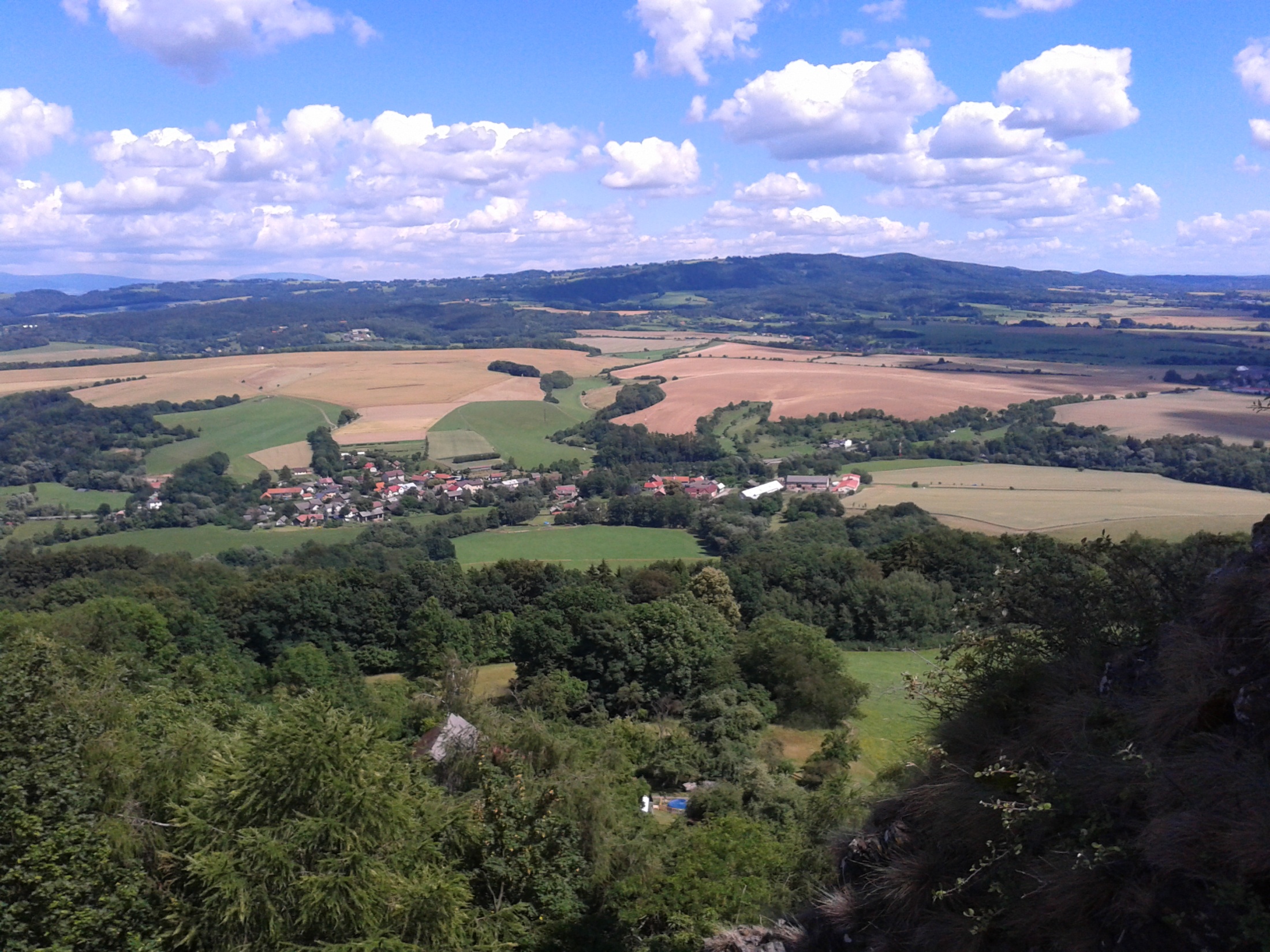 Územní studie krajiny
[Speaker Notes: Územní plány se často soustředí na zastavěné území a řešení krajiny se dostatečně nevěnují, přitom volná krajina tvoří 98% rozlohy území ČR. 
Řešení volné krajiny – to není jen územní systém ekologické stability. Krajina, to je také problematika sucha a povodní, ochrany kulturních, historických  a estetických hodnot, rekreace pro turisty i krátkodobé rekreace pro místní obyvatele...]
ÚSK
Proč pořizovat územní studii krajiny
V oblasti územního plánování:
Podklad pro řešení krajiny v územních plánech (ÚP).
Podklad pro doplnění územně analytických podkladů (ÚAP).
Poklad pro upřesnění zásad územního rozvoje (ZÚR), zejména k upřesnění vymezení typů krajin a jejich cílových charakteristik.
A dále:
Podklad pro činnost orgánů ochrany přírody, popř. dalších orgánů státní správy.
  Nástroj pro koordinaci záměrů a systémů v krajině.
[Speaker Notes: Územní plány se často soustředí na zastavěné území a řešení krajiny se dostatečně nevěnují, přitom volná krajina tvoří 98% rozlohy území ČR. 
Řešení volné krajiny – to není jen územní systém ekologické stability. Krajina, to je také problematika sucha a povodní, ochrany kulturních, historických  a estetických hodnot, rekreace pro turisty i krátkodobé rekreace pro místní obyvatele...]
ÚSK
Co mj. lze v územní studii krajiny řešit
Propojení sídel mezi sebou a s okolím pro pěší, cyklisty.
Opatření pro retenci vody v krajině, protierozní opatření, protipovodňová opatření.
Podmínky pro umisťování obnovitelných zdrojů energie v krajině.
Krajinná kompozice, podmínky pro ochranu cenných pohledů, vedut.
Nástroj pro koordinaci záměrů a systémů v krajině.
Dlouhodobá vize, která bude rámcem pro podrobnější řešení krajiny v územních plánech jednotlivých obcí.
ÚSK
Územní studie krajiny
Musí řešit celý správní obvod ORP.
Řešení krajiny podrobně ve všech souvislostech.
Podklad pro plánování                   a rozhodování v krajině bez ohledu na to, který orgán je k rozhodování příslušný.
Nutný multidisciplinární přístup      a spolupráce.
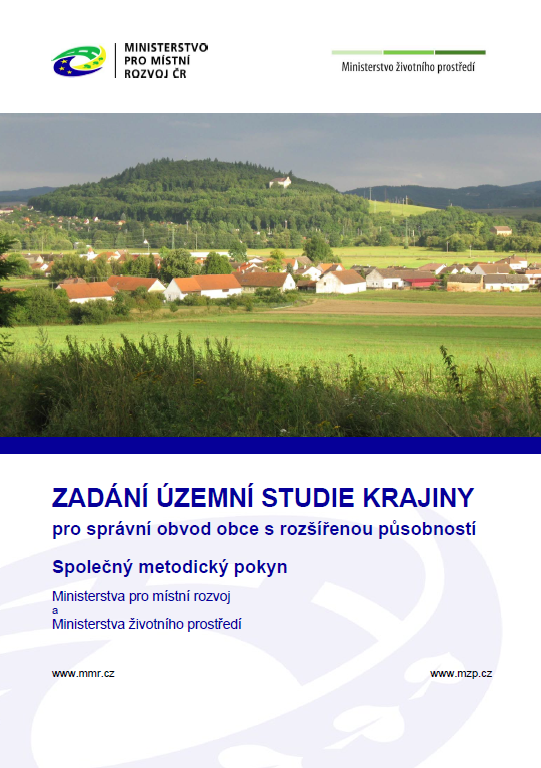 [Speaker Notes: Společný metodický pokyn MMR a MŽP vydán v únoru 2016. Pokyn je ke stažení na stránkách MMR a ÚÚR.

Kvalitní řešení se neobejde bez multidisciplinárního přístupu k návrhu ÚSK a bez spolupráce všech, kteří mají v krajině své legitimní zájmy. Je nezbytná zejména úzká spolupráce orgánů územního plánování a orgánů ochrany přírody.
Základem zpracovatelského týmu musí být autorizovaný architekt pro obor územní plánování a autorizovaný architekt pro obor krajinářská architektura, nanejvýš potřebná je účast dalších profesí, např. projektanta s autorizací pro specializaci „projektování územních systémů ekologické stability“, specialistů na řešení protipovodňové a protierozní ochrany, geografii apod.]
ÚSK
Děkujeme za pozornost
Ing. Eva Fialová a Ing. Filip Novosád
Odbor územního plánování MMR

Kontaktní osoby k ÚS:




Odbor územního plánování MMR
Ing. arch. Josef Morkus, Ph.D.
územní studie veřejných prostranství
Josef.Morkus@mmr.cz



Ing. arch. Karel Wirth
územní studie krajiny
Karel.Wirth@mmr.cz